KASHMIR 1947-2019
The Genealogy of a Crisis
Contemporary Context
In August 2019- Indian government stripped Jammu and Kashmir (J&K) state of the special status that gave it significant autonomy.  In fact J&K is no longer a STATE at all, but two UNION TERRITORIES, J&K and Ladakh.
To understand the significance of this step though, we have to return to HISTORY we examine in this course
At the very start of chapter 12, Guha points out that the Indian Constitution treated Kashmir as part of India, but “guaranteed the state a certain autonomy; thus Article 370 specified that the president would consult the state government with regard to subjects other than defence, foreign affairs, and communications”
He also asks question that is very telling for our own times:  “Could a Muslim majority state exist, without undue fuss or friction, in a Hindu-dominated but ostensibly ‘secular’ India?”
BOTH of these animate the contemporary situation
The PLACE we are studying
Kashmir is This
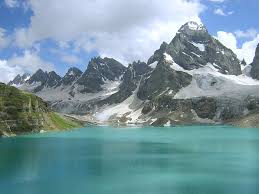 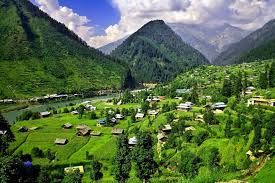 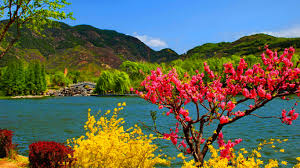 But Also… THIS
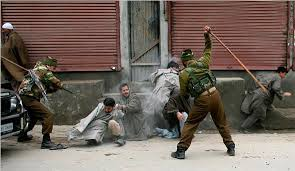 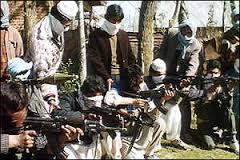 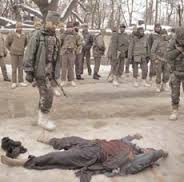 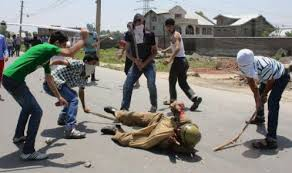 HOW DID WE GET HERE?
OVERVIEW: Evolution of a Political Crisis
Use this timeline https://www.bbc.com/news/world-south-asia-16069078
Accession
Ambivalence of Sheikh Abdullah
Many meanings of Kashmiriat
Nehru’s efforts
Indira Gandhi and the Communalization of Kashmir
Rajiv Gandhi, interference,  and unfree elections (1987 particularly important)
Kashmiriat to Azaadi
Growth in active anti-India insurgency
JKLF/JKNLF  Initially Secular 
Gives way to less secular and more religiously inspired movements
Atrocities by Indian state further encourage separatism
End of the State:  August 2019
PLAN of Study
Bring TOGETHER material we have already studied (I am including slides from earlier powerpoint sets) to see the evolution of the crisis
Add new material to understand 
reasons for the growth of separatism and militancy in the Kashmir Valley
Responses of the Indian state
Consequences of BOTH for the ordinary people living in Jammu and Kashmir
Accession to India
Muslim-majority population - Hindu Ruler  (opposite of Hyderabad, but like Junagarh)
Other geographic and religious diversity, strategic geopolitical location
Hari Singh wanted independence, Switzerland analogy
Stand-still agreement
Popularity of SHEIKH ABDULLAH  Close to Nehru
Pathan Raiders  almost to capital
Accede to India under pressure
Line of Control created
PLEBISCITE promised, but never happen (thanks to Indo-Pakistan conflict)
Special Status with Article 370 of Constitution
Kashmir:  The Ideological Dimension
Very important to understand not only the POLITICAL or GEOPOLITICAL  context, but the IDEOLOGICAL place of Kashmir in Imagination of India, Pakistan, and Kashmir
For Pakistan, accession of Kashmir to India was wrong:  Kashmir, with a Muslim majority had to be part of Pakistan (it was the K in original acronym making  PAKISTAN: P(unjab), Afghania, Kashmir, Sind and BaluchisTAN)
For NEHRU and INC, India was premised on the idea of diversity.  Religion nothing to do with citizenship.  Hindus AND MUSLIMS belonged equally to India.  Kashmir critical for that claim
THIRD and one that GUHA DOES NOT REALLY tell us much about: ABDULLAH was popular precisely because he stood for KASHMIRIAT, highlighting the UNIQUENESS of Kashmir as different from both India AND Pakistan
A Hindu nationalist government in India (from 2014), committed to ideas of making India into a HINDU NATION, finds it difficult find an ideologically justification for keeping Kashmir.  Hence the rhetoric of “possessive nationalism” and increased use of force to retain Kashmir
Kashmir: Political and Regional dimension
The UN had called for a plebiscite, but neither party withdrew armies.  India claimed Hari Singh signature on accession made that legal. Abdullah’s popularity and elections became the main moral, justification for retaining Kashmir
BUT Abdullah’s ambivalence made things difficult for Nehru!
TWO related issue contribute to the ambivalence (and helps understand how this history relates to recent events)
a.  Abdullah’s idea of Kashmiriat, often drifted into idea of an independent Kashmir
b.  Abdullah’s popularity high in KASHMIR VALLEY, but not so in JAMMU,   PRAJA PARISHAD formed in 1949
So these two issues: 1. autonomy plus 2. Hindu opposition in Jammu. 
Three things to keep in mind about JAMMU
Jammu (like Ladakh) historically had an identity distinct from Kashmir
Till partition riots that led to  hundreds of thousand Muslims to flee to Pakistan, Jammu used to have a small Muslim MAJORITY population.  NOW, though it has a Hindu majority
CLASS/Religion overlap: The majority of LANDLORDS in Jammu were Hindu.  These landlords fear that Abdullah’s commitment to land redistribution would hurt them
Abdullah and his opposition
Response of Hindu Right increases Abdullah’s ambivalence, and 
1950 meeting with US Ambassador, reportedly discussed independence
Won the elections to the Jammu and Kashmir Constituent Assembly in 1951,  (unopposed!). There were complaints of political pressure on the electoral process.
After 1951 elections Abdullah clearly says does not stand for independence, but AUTONOMY crucial. Prefers India to Pakistan because the Indian state had ‘never tried to interfere in our internal autonomy’
Leads to 1952 Delhi Agreement, confirming full accession to India. Article 370 and 35a of the Indian Constitution grants “temporary” autonomy to J&K and Kashmiri Constitution accepts the state as part of India
Hindu Right OUTRAGED by Delhi Agreement (context: wiped out in first general election, Jana Sangh won only 3 seats in a 489-seat Parliament. Nehru went ahead with the Hindu Code reforms despite their opposition).  They NEEDED an issue to try and gain political traction, and Kashmir became that – has appeared on their manifesto ever since -- explains the events of August 2019!)
1953 meeting with Adlai Stevenson 
Show he is willing to play to global politics to secure his and Kashmiri interests
Kashmiri Politics	 1953-63
Shyama Prasad Mukherjee (leader of  Jana Sangh) die in custody in 1953.  Massive protests that push Abdullah to “rethink” ties to India
Split engineered in National Conference (Abdullah’s party) and Abdullah’s government dismissed, Bakshi Ghulam Muhammad installed as Premier and Abdullah arrested
Bakshi was a populist but faced serious charges of nepotism and corruption. Bakshi seen as “India’s man” and his corruption came to be associated with Nehru and India
Abdullah released and rearrested in 1958.  Both in 1953 and 1958, on charges that even Guha says were “trumped up”
The HAZRATBAL incident (loss of a relic from mosque), loss in war to China, and Nehru’s desire to “settle” Kashmir, lead to Abdullah release in 1963 and Nehru’s last attempt to solve the Kashmir conundrum
Nehru’s last plan for Kashmir
Abdullah committed to secularism and a multicultural Kashmir (thus close to Nehru in vision).  But also an ambitious politician willing to use *any* leverage he had to forward his politics. Settle  for what he got for a while and then try to push the stakes up when he could
Climate of POSSESSIVE NATIONALISM, not just Hindu Right parties but also sections within the INC (especially old right wing of party)
Kashmir is OURS, the accession is SETTLED, we will not GIVE AWAY WHAT IS OURS.  No real concern for the feelings of KASHMIRIS
Abdullah’s later visit to PAKISTAN suggests mainstream opinion there not very different
But senior and responsible leaders such as C. Rajgopalachari (Rajaji) and JP (about whom we will hear a lot more in 10 years), did want to settle the Kashmir issue.  To do this, as we see, they were willing to give up the absolutist position of accession to India
Abdullah willing to go along to reach a compromise by which India, Pakistan AND Kashmir would benefit.  Not a zero sum game
EVEN plebiscite not ruled out, but also variety of other options, such as provincial autonomy, confederation etc. 
After staying with N at his residence, Abdullah travel to Pakistan to  talk with President Ayub Khan
But while there Nehru dies, as does this plan
Kashmir/Abdullah  1964-79
The Sheikh’s arrest and 11 years in jail (1953-64) was a period when support for separatism grows in Kashmir.  Despite his populism, Bakshi seen as “India’s man” in Kashmir
Abdullah’s supporters create “The Plebiscite Front” a political party demanding a plebiscite to determine Kashmir’s future as promised in India’s submission to the UN
1965, Abdullah arrested AGAIN, after conversations with Chinese Premier Chou Enlai in Algiers, remains imprisoned until 1968 (remember, 3 years after defeated in war, any connection with China still seen as traitorous act!)
Indira keeps Abdullah in jail, released in 1968, but not allowed to return to Kashmir
After Bangladesh war, Abdullah agrees to an Accord with Indira Gandhi in 1974.  Plebiscite Front disbanded. Abdullah installed as Chief Minister with Mrs. Gandhi’s support
1977 when the Janata Party is in power, sees one of the only free and fair elections in J&K, with Abdullah leading a revived NC to victory
Abdullah enacts the Public Safety Act (PSA) in 1978 giving him power to arrest political opponents on grounds of “public safety.” Would be used against Kashmiri citizens extensively in later years
Kashmir (from “Indira, Second Innings”)
Sheikh Abdullah dies in 1982
This is also the start of a process that BEGINS  COMMUNALIZING the situation in Kashmir.  
In 1983 Farooq Abdullah, Sheikh Abdullah’s son joins an opposition coalition
Mrs. Gandhi, in her campaign, painted him as a secessionist.  
BLATANTLY appealed to HINDUS of Jammu, and invoked FEAR of VALLEY MUSLIMS.  
Farooq won, but this event first created RELIGIOUS polarization in Kashmir
Even separatists , TILL THAT TIME had spoken of need to secede because they were KASHMIRI and included Hindu Kashmiris in their description of Kashmir.  This was to change soon after.  
1984, political machinations by Mrs. Gandhi ensure that Farooq is removed as Chief Ministers.  Kashmiris begin to believe that Delhi will never let them exercise their own political will within India.  Leads to support for separatism.
Rajiv Gandhi and the 1987 Fix
Rajiv and Farooq reach an agreement in 1986, form a joint INC-NC government in J&K
1987 elections left almost no room for political dissent as the two major parties formed a, “election cartel” trying to monopolize the available political space
Great disenchantment with the NC in Kashmir valley in particular, and opposition now coalesced around a “Muslim United Front” (MUF) 
100s of MUF activists arrested, and blatant electoral rigging was prevalent in the 1987 election
This was the tipping point for a people who had been denied fair democratic representation.  Politics in Kashmir changed, with the bomb replacing the ballot box as  mode of political expression.  
Do look at the summary on the next slide and the declining rates of participation in Kashmir after the mid 1980s
Kashmir Political Alienation after 1987
From Autonomy to Azaadi (Independence)
Betrayed by the Indian state and perceived collaborators like Farooq, Kashmiri Muslim youth in particular, looked across the border to Pakistan for help
Pakistan itself had been undergoing a strong shift toward Islamic fundamentalism under General Zia ul Haq, was obviously keen to offer support
The anti-India movement was initially led by the Jammu and Kashmir Liberation Front (JKLF), a relatively secular group
But the more fundamentalist groups such as Hizb-ul-Mujahideen soon displace the JKLF
Gives a much more SECTARIAN (communal) to the struggle, and the victimization of Kashmiri Pandits (Hindu Brahmins) who were driven out of the valley by violence and threats
Attacks on those labelled “collaborators” including all those who disagreed with the fundamentalists
Clampdown on non-Islamic (by their interpretation) dress, entertainment, social habits
Enabled by US funding given to Pakistani intelligence (ISI) to encourage Islamic militancy against the Soviet occupation of Afghanistan, but has continued long after
Kashmiri Muslims
Major Sufi (mystical tradition) influence on Islam in Kashmir
Differences between more Wahabi influenced militants and the local variants of Islam
Despite an element of romanticization, there were close connections between Hindus and Muslims in Kashmir.  Shared tribal names between Hindus and Muslims, e.g., “Dar” or “Bhat”  
But, over time, closer identification of Azaadi and Islam
Azaadi: Separatist Groups
JKLF led the struggle in the 1980s, focus on Kashmiri independence
Displaced by the Hizb-ul-Mujahideen in the 1990s and then even more extremist groups such as Lashkar-e-Toiba and Jaish-e-Mohammed. These groups have strong support from Pakistan (particularly the ISI) and only see Kashmir’s future as a part of Pakistan
Various Kashmiri political groups created an umbrella coalition in 2004, called the All Parties HURRIYAT Conference (APHC) that included a faction of the JKLF led by Yasin Malik (who renounced violence in 1995 to participate in the political process).  APHC has since broken into two major factions, roughly, the Geelani (pro integration with Pakistan) and Mirwaiz ( standing for Kashmiri independence) factions
Militarization of Kashmir
The Indian state has responded by militarizing Kashmir.  Over 700,000 military and paramilitary police personnel routinely serve in the (former) state to try and keep Kashmir a part of India
Over 70,000 people died in Kashmir between 1989 and 2002, that number includes over 4500 security personnel almost 14,000 civilians
AFSPA (Armed Forces Special Powers Act) in Kashmir 1990. Created in 1958 and used against separatist movements in North Eastern India
AFSPA gives armed forces unchecked powers that have led to credible evidence of gross misuse of that power, including mass torture, rape, and ethnic cleansing of suspected terrorists. See next slide for AFSPA.
The “disappearance” of thousands of Kashmiri men after being picked up by the military has created a whole generation of “half widows” who don’t know if their husbands are dead or alive
Kashmiris still recall the Gawkadal massacre  of January 1990, when Indian paramilitary troops opened fire on unarmed Kashmiri protesters in the capital, Srinagar, killing over 200, or the mass rape of women by the military in Kunan and Poshpora villages in 1991, among many other atrocities by the armed forces
Nor has this immense militarization been able to prevent outrages by militants such as the Chittisinghpora massacre in 2000 or the 2019 attack on armed forces at Pulwama, that led to a cross-border military retaliation by India and is widely believed to have facilitated PM Narendra Modi’s  re-election that year.
AFSPA/PSA allow, among other things
Soldiers to  “Fire upon or use other kinds of force even if it causes death, against the person who is acting against law or order in the disturbed area for the maintenance of public order,
To arrest without a warrant anyone who has committed cognizable offences or is reasonably suspected of having done so and may use force if needed for the arrest.
To enter and search any premise in order to make such arrests, or to recover any person wrongfully restrained or any arms, ammunition or explosive substances and seize it.
Stop and search any vehicle or vessel reasonably suspected to be carrying such person or weapons.”
Army officers have *legal immunity* for their actions. There can be no prosecution, suit or any other legal proceeding against anyone acting under that law. Nor is the government's judgment on why an area is found to be disturbed subject to judicial review.
Haider and Kashmir
It is a big deal for a commercial filmmaker, investing millions on such a project, to make a film on Kashmir that questions mainstream Indian views on the subject 
Haider captures the alienation of Kashmiri youth, the powers of AFSPA, a gendered dimension of the conflict, the motives of collaborators, the attraction of militancy, and through some elements of the character, “Roohdar,” the complicity of Pakistan in promoting militancy.  But it also does much more!